VALNÁ HROMADA NAD ORLICÍ, O.P.S.22.11.2022
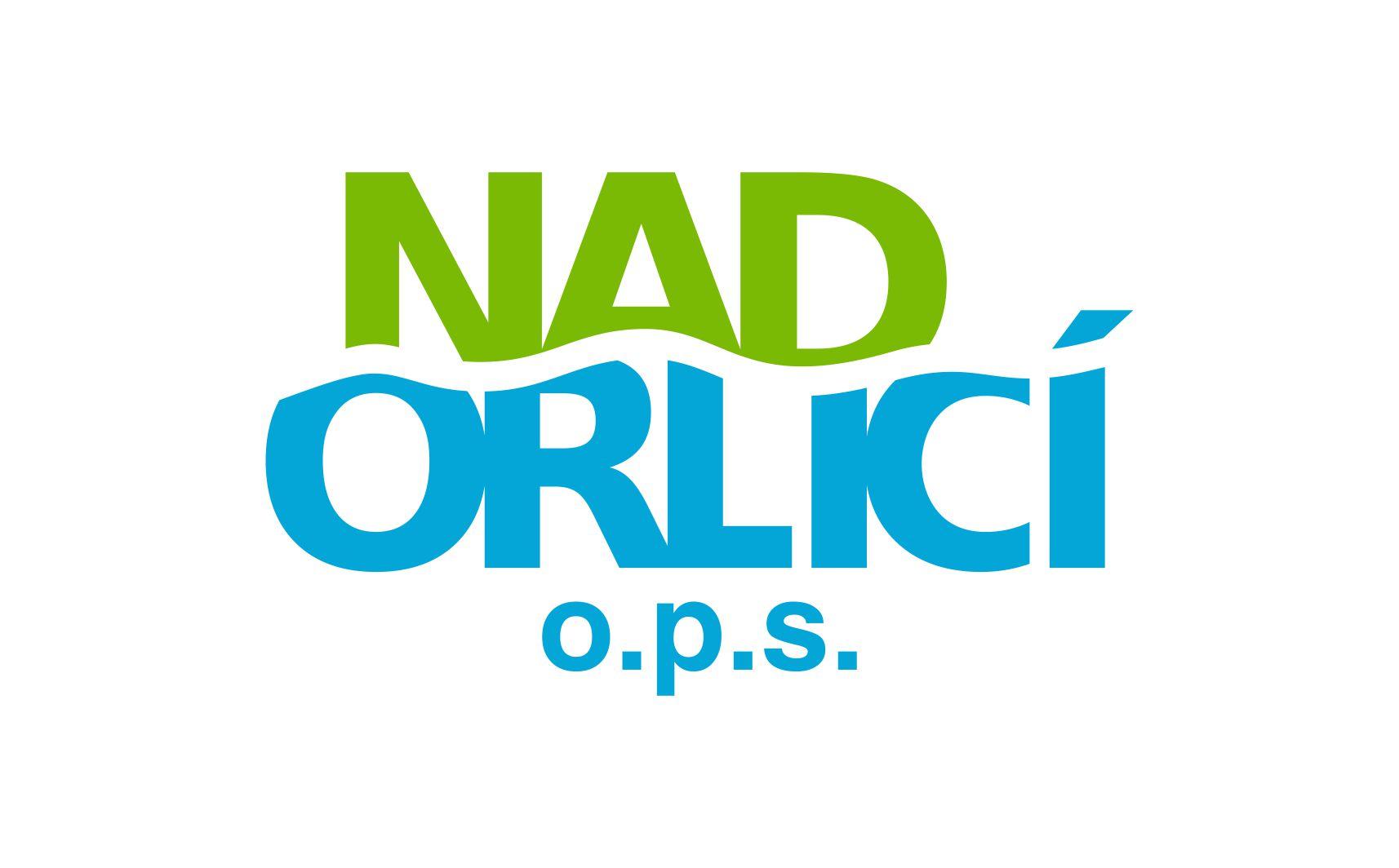 KOSTELECKÁ LHOTA
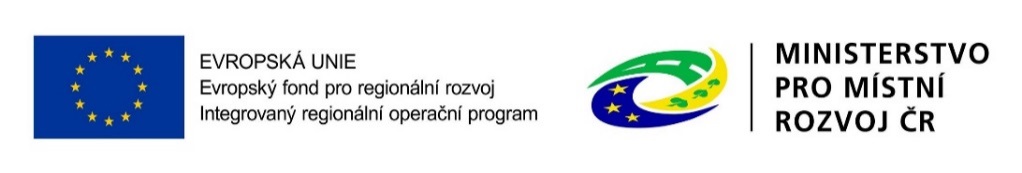 [Speaker Notes: PŘIVÍTÁNÍ]
Program
Úvodní slovo 
Schválení programu Valné hromady 
Návrh na změnu Statutu MAS 
Ustavení volební komise MAS 
Volby do orgánů MAS 
Nové programovací období 2021+ - alokace IROP, preferenční kritéria 
Informace k činnosti MAS 
Závěr 
Od 17:00 – Oslava 15 let výročí MAS
[Speaker Notes: OVĚŘENÍ STAVU PŘÍTOMNÝCH]
Schválení
- programu jednání
- zapisovatelky: návrh Veronika Pažinová 
- ověřovatelů zápisu: 
- volební komise: Michaela Švecová
Návrh na změnu Statutu MAS
Statut byl členům odeslán před konáním Valné hromady
2 základní změny:
- prodloužení mandátu Výběrové komisi na 2 roky
- zrušení omezení členů Správní rady kandidovat 2 x po sobě

 str. 5 a 8
Volba členů Výběrové komise
Volba členů Správní rady
Nové programovací období 2021+
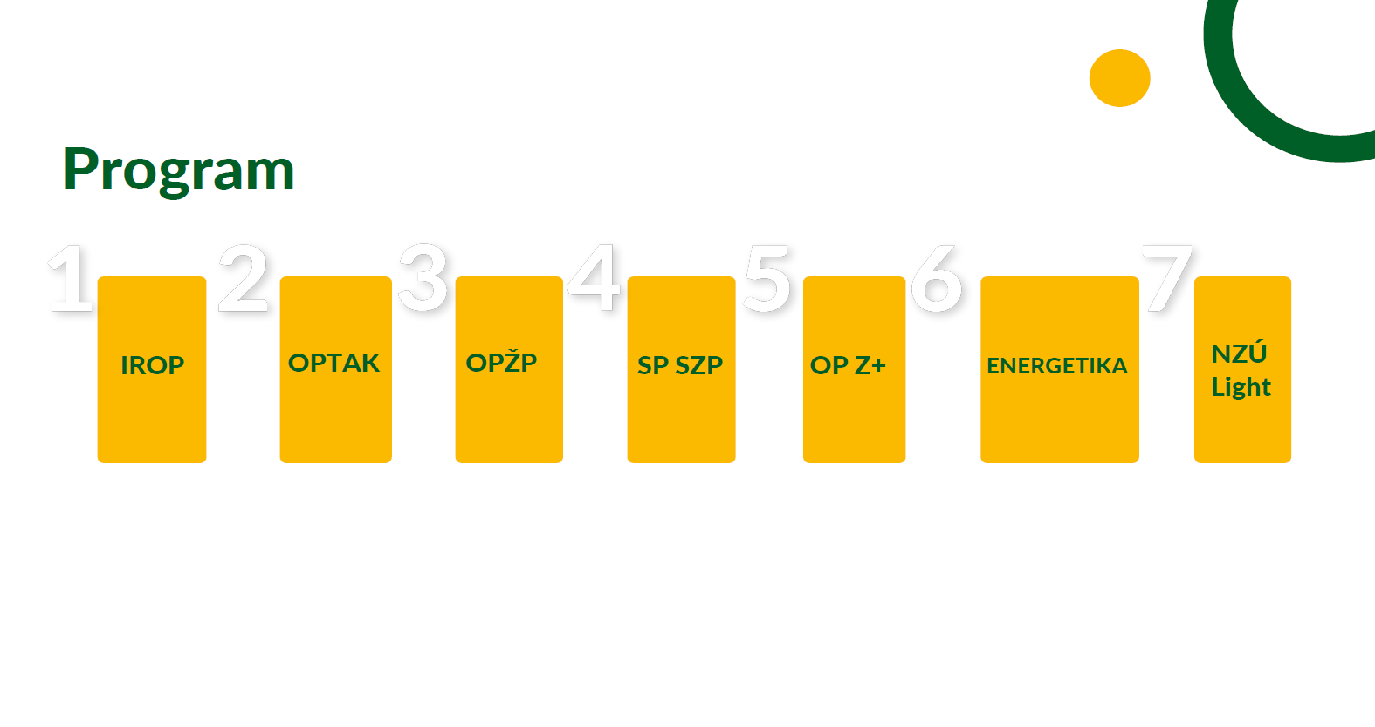 IROP
Bylo vyhlášeno 28. výzev  - podpořeno 58 projektů v hodnotě 64 mil. 
Podporované oblasti: 
- chodníky, cyklostezky
- formální a neformální vzdělávání
- komunitní centra a sociální služby
- územní plánování
54 projektů ukončeno a proplaceno
IROP
Přehled po jednotlivých opatřeních:
IROP
IROP 2021+
Možná podporovaná opatření v IROP 2021 +:

Infrastruktura pro bezpečnou nemotorovou dopravu;
Infrastruktura pro cyklistickou dopravu; 
Zelená infrastruktura ve veřejném prostranství měst a obcí; 
Podpora jednotek sboru dobrovolných hasičů kategorie jednotek požární ochrany II, III a V; 
Infrastruktura mateřských škol a zařízení péče o děti typu dětské skupiny; 
Infrastruktura základních škol ve vazbě na odborné učebny a rekonstrukce učeben neúplných škol;
IROP+
Infrastruktura pro sociální služby;
Revitalizace kulturních památek; 
Revitalizace a vybavení městských a obecních muzeí;
Rekonstrukce a vybavení obecních profesionálních knihoven;
Veřejná infrastruktura udržitelného cestovního ruchu.

Podrobné info na letácích na stole + prosíme o zaslání záměrů do 10.12.2022
Alokace IROP
Alokace IROP
Naše MAS má na příští programovací období k dispozici 100 milionů, které může rozdělit na 11 opatření 
Navrhovaný postup: 
Do 15.12. sběr projektových záměrů – obce, školy, knihovny 
V 1. pol. ledna – pracovní skupina k rozdělení alokace
  - schválení rozdělení alokace – varianta A: Programovým výborem 
                                                        - varianta B: Valnou hromadou MAS 
Do konce ledna – podání Programových rámců IROP
Březen/duben 2023 – vyhlášení 1. výzev IROP
Program rozvoje venkova
CELKEM: 

	205 podaných projektů
	173 podpořených projektů
	117 proplacených projektů
	průměrná výše dotace 214.444,-Kč

	ALOKACE:  37 098 939,00 Kč
Program rozvoje venkova
od roku 2017 bylo vyhlášeno 11. výzev PRV:
Program rozvoje venkova
Článek 20
OP TAK
OP TAK
Operační program Zaměstnanost
6 podpořených projektů, v celkové alokaci 12 672 508,75 Kč 

- prorodinné aktivity – 3 projekty příměstské tábory (napříč územím MAS)

- zaměstnanost - Částečné úvazky pro osoby znevýhodněné na trhu práce  (Kamínek – centrum pro rodinu Choceň)

- sociální služby -  Perinatální a paliativní péče - rozšíření služeb (sídlo Kostelec nad Orlicí )
                              - La farma – sociálně terapeutické dílny pro osoby se zdr. a mentálním postižením
Operační program Zaměstnanost +
Nově MAS nebude vyhlašovat výzvy pro žadatele, ale za území MAS podává 1 “klíčový projekt”

Minulý týden prošel věcným hodnocením projekt naší MAS.

Zaměření: 
podpora komunitních aktivit
sociální práce na obcích 
komunitní příměstské tábory

Realizace od 1.1.2023 - 2 tříleté projekty.
Projekty MAS – „MAPY“
MAP Kostelecko, Třebechovicko a Černilovsko
MAP Vysokomýtsko

Období realizace: 	MAP II 	– 1. 5. 2018 – 30. 4. 2022
MAP III	– 1. 5. 2022 – 30. 11. 2023
Cílem: podpora kvalitního a inkluzivního vzdělávání dětí a žáků do 15 let prostřednictvím společného partnerství všech aktérů. 
- V současné době probíhá realizace projektu MAP III, která je postavena především na práci pracovních skupin a sdílení zkušeností, probíhají jednání řídících výborů, evaluace a aktualizace dokumentů a Strategického rámce.
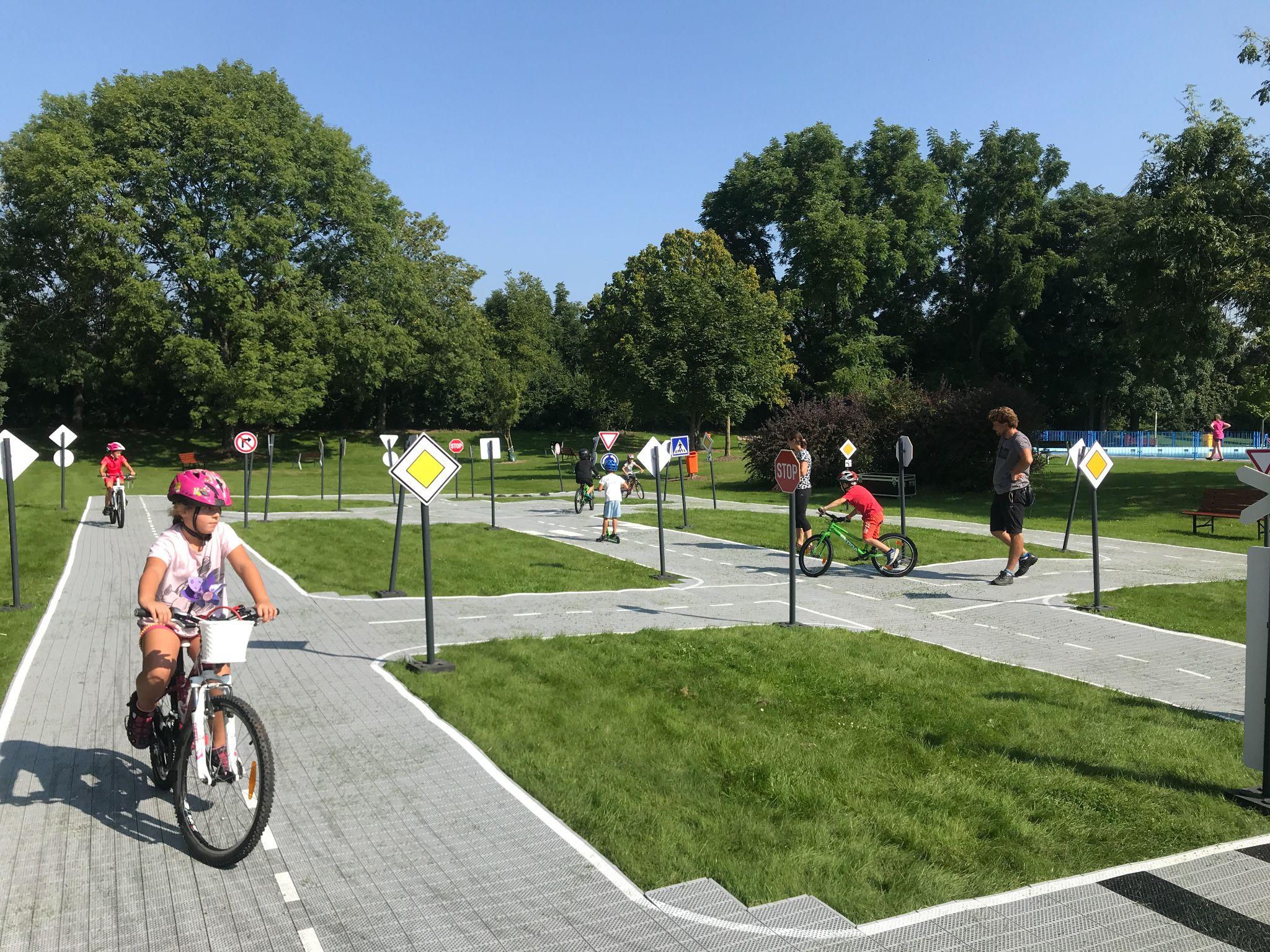 Projekty MAS – „MAPY“
Co se podařilo: 
pomůcky do škol
zapojeno 39 ZŠ, MŠ a ZUŠ
výše investice 1 200 000,00 Kč, vznik metodických materiálů
Proměny v naší škole 
zapojeno 8 ZŠ a ZUŠ
projekty žáků škol zaměřené na zlepšení prostředí škol a okolí
dopravní hřiště
září, říjen 2022, Choceň a Borohrádek
exkurze za finským školstvím
říjen 2022, 21 ředitelů a pedagogů
spolupráce a partnerství v území – setkávání ředitelů, pedagogů, 
zřizovatelů a odborníků

Další projekty:
Kompendium přístupu k dětem s poruchami chování
Naučná procházka Sedm studentů v Chocni
Chemické hry a Dějepisné hry
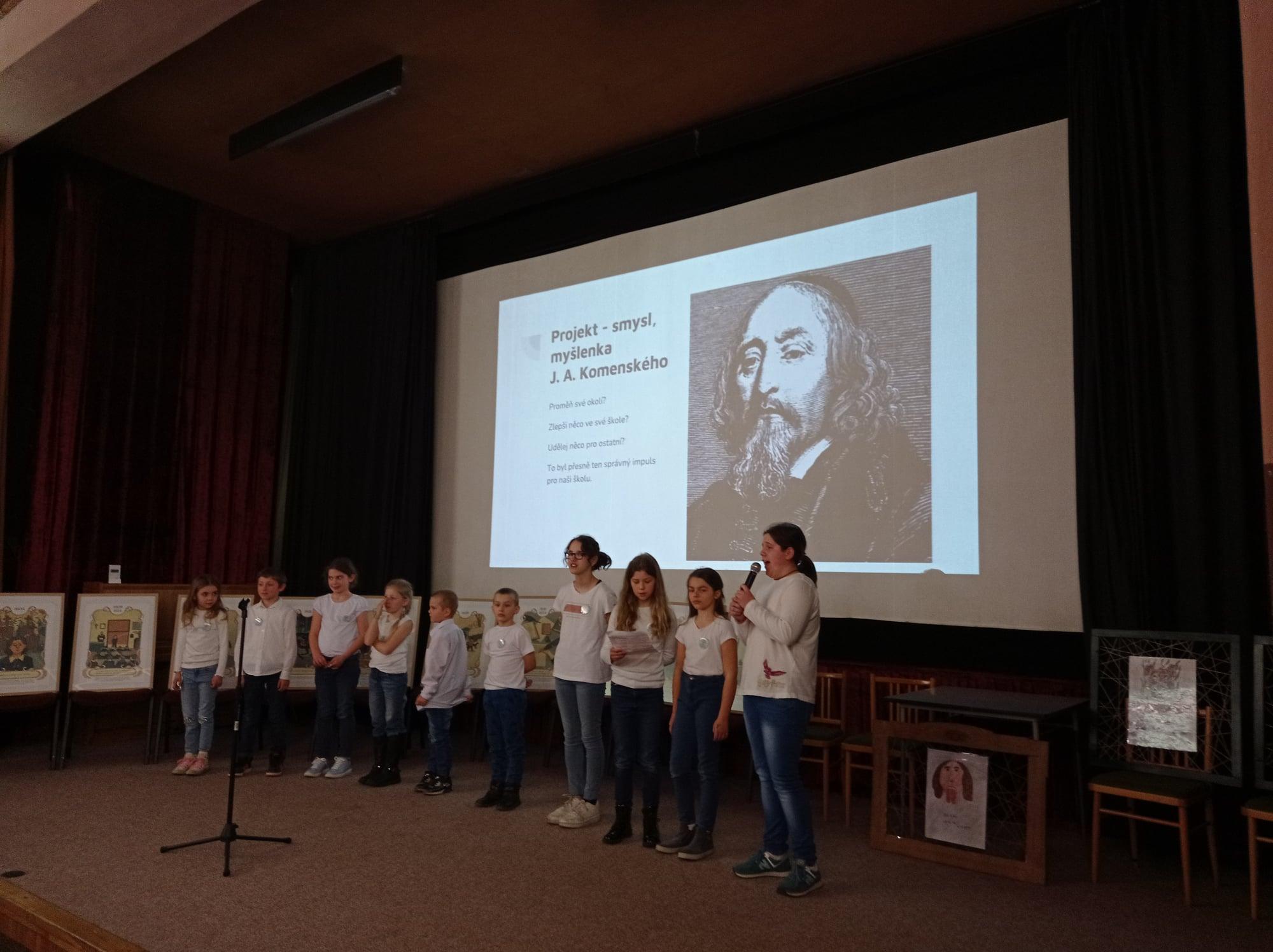 Projekty MAS – „MAPY“
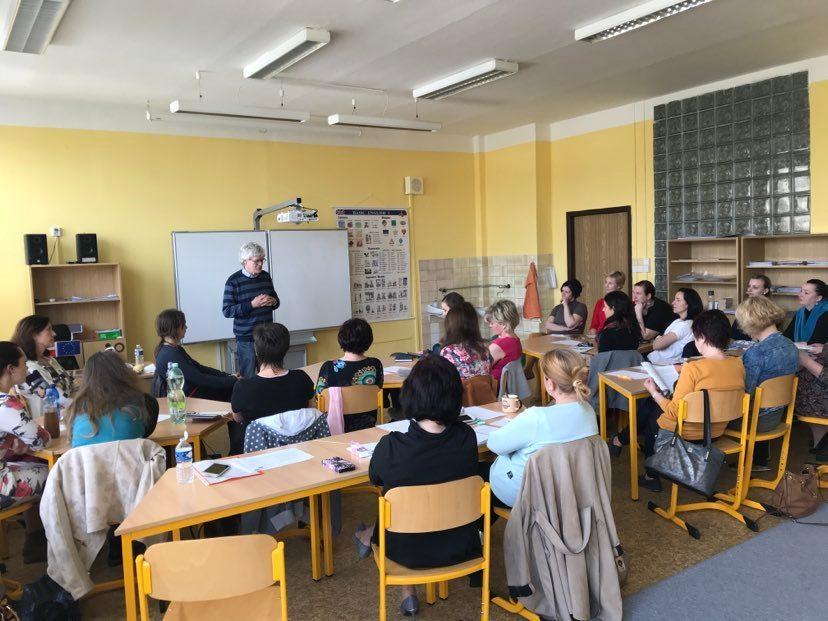 Semináře a besedy v roce 2022:
50 besed určených žákům základních a mateřských škol
54 seminářů určených pedagogickým pracovníkům
6 seminářů určených rodičům a veřejnosti

Témata:
čtenářská gramotnost (besedy se spisovateli)
jazykové vzdělávání (angličtina, čeština pro cizince)
podpora IT gramotnosti (odborníci na IT, sociální sítě)
matematická gramotnost
diagnostické metody, inovativní vzdělávací metody 
formativní hodnocení atp.

Dlouhodobé aktivity v roce 2022:
logopedická podpora
psycholog, psychoterapeut
supervize, mentoring
kurzy v Akademii Libchavy
Animace škol
MAS nabízí:  Metodická podpora při výběru šablon
                      Zadání projektu do MS 2021+
                      Podpora během realizace a vyúčtování projektu

Šablony OP VVV
Podporu MAS využilo 19 základních či mateřských škol z území MAS. 

Šablony OP JAK 
Podání žádosti do 28.4.2023
Šablony jsou rozšířeny i pro DDM, základní umělecké školy, školní družiny a kluby.
Podporu MAS zatím využilo 11 základních či mateřských škol, DDM a ZUŠ z území  MAS. 
Cílem je podpora a rozvoj dětí formou asistentů, inovativního vzdělávání, doučování, klubů, vzdělávání pedagogů.
„Miniprojekty“
Od roku 2019 MAS vyhlásila výzvu na podporu společenských, vzdělávacích, sportovních aktivit
Akce jsou podpořeny částkou 4.000,-Kč. 
V roce 2019 bylo podpořeno 24 akcí.
V roce 2020 se stihlo zrealizovat 14 akcí.
V roce 2021 proběhlo  29 akcí.
V roce 2022 je plánováno 42 akcí.
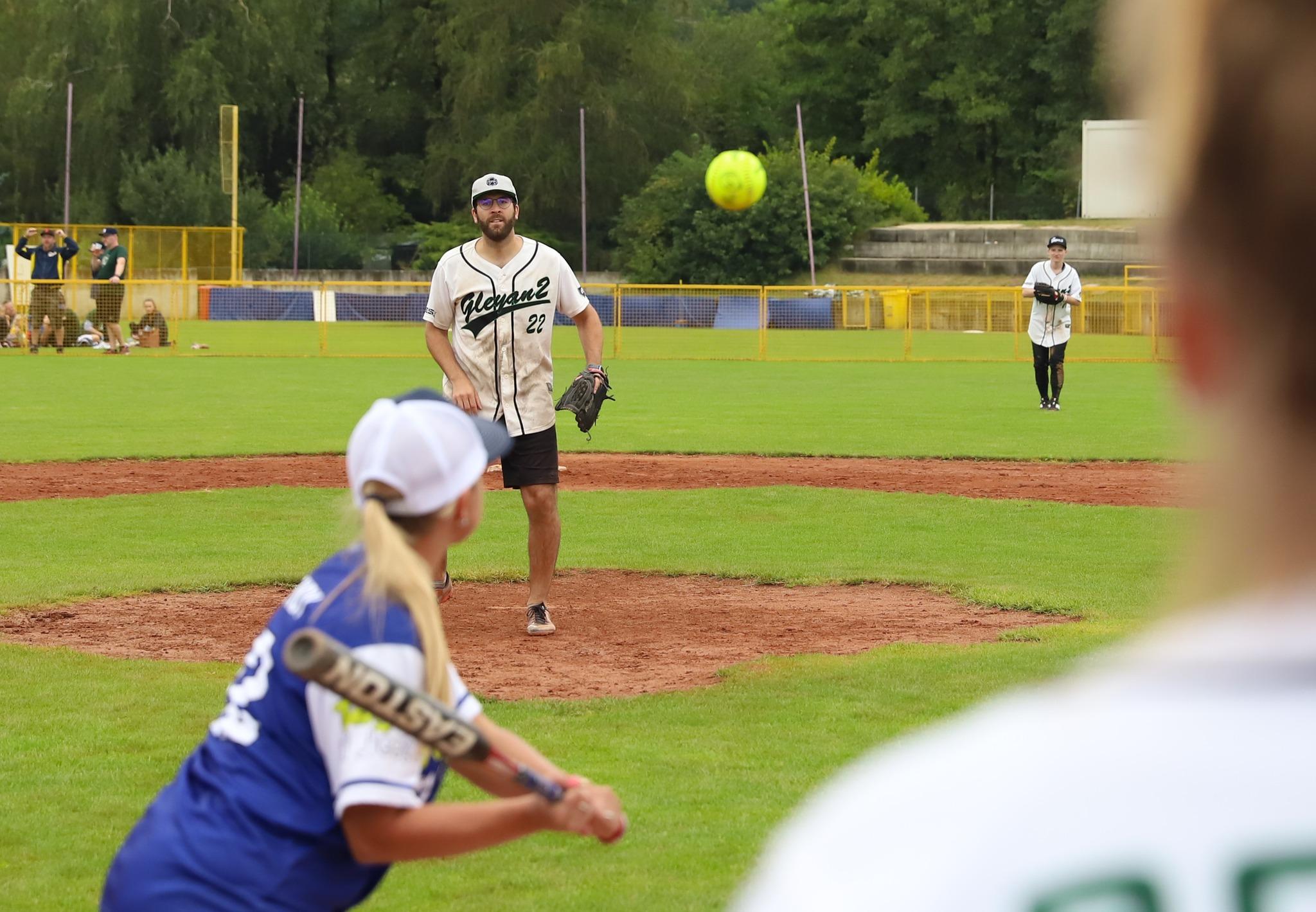 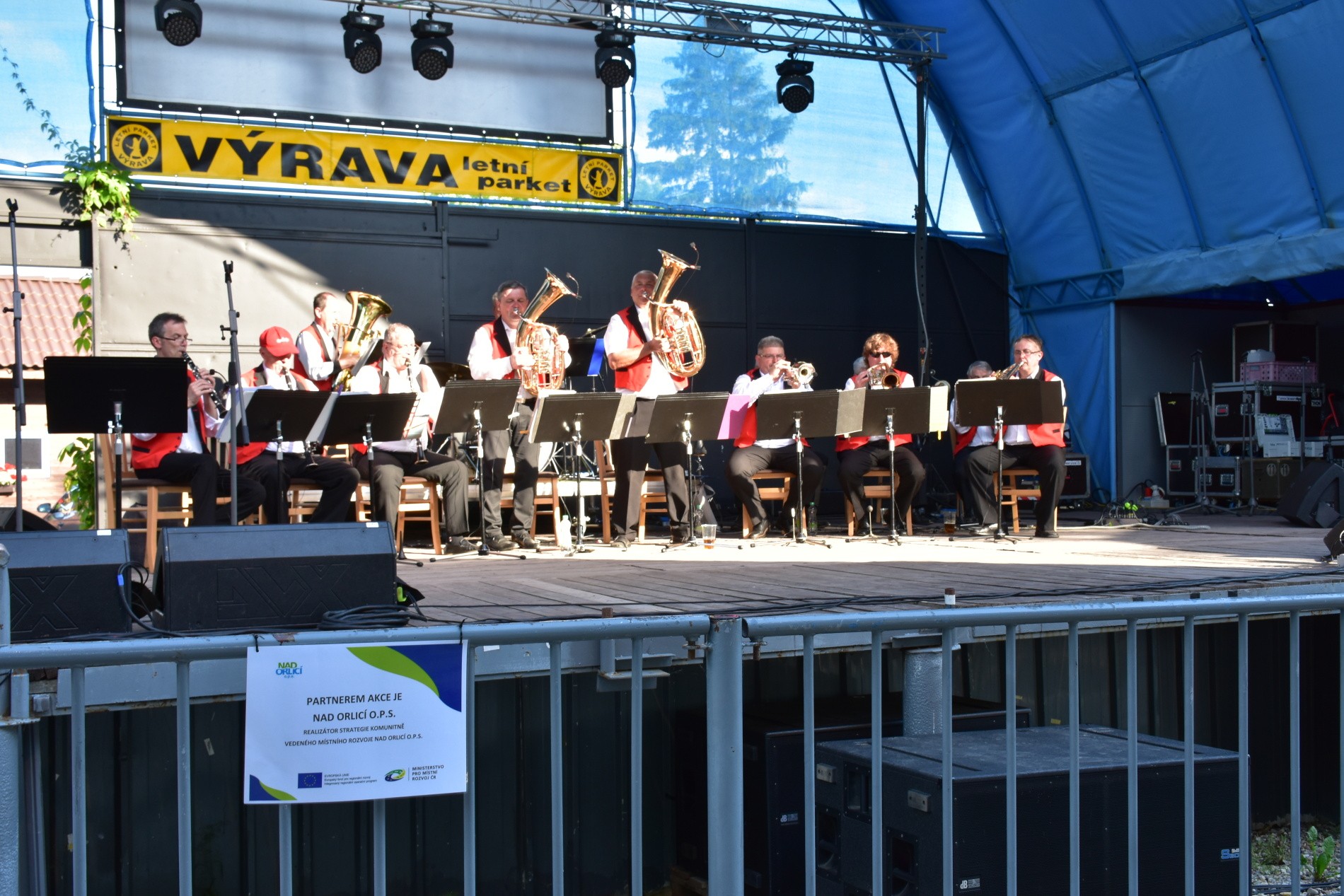 Nabídky aktivit a služeb MAS
Nabízíme možnost zapůjčení 
14 stánků  
2 nůžkové párty stany 3*3 m a 3*6 m 
Půjčovné je pro členy MAS 100 Kč, ostatní 200 Kč/stánek 
 




MAS má zkušenosti s tvorbou strategií a ráda by podpořila obce s tvorbou jejích strategií.
Při tvorbě klademe důraz na zapojení veřejnosti, spolků a podnikatelů v obci.
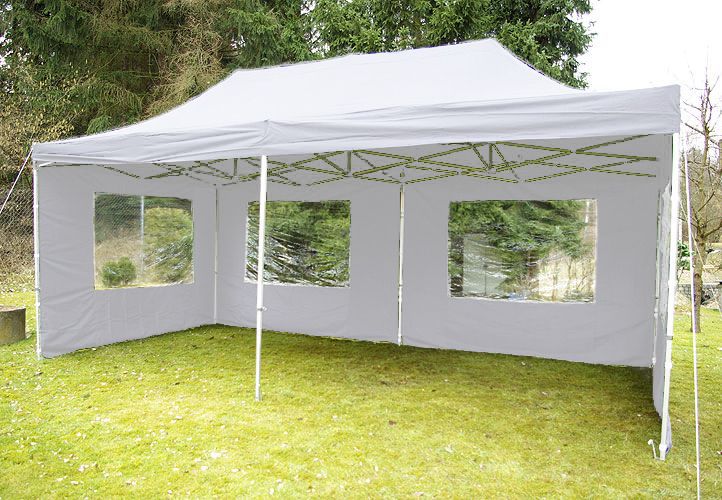 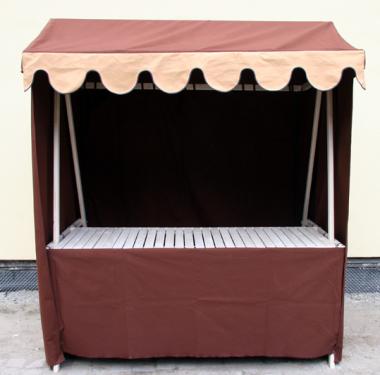 Poděkování
Děkujeme za Vaši účast a těšíme se na další spolupráci.
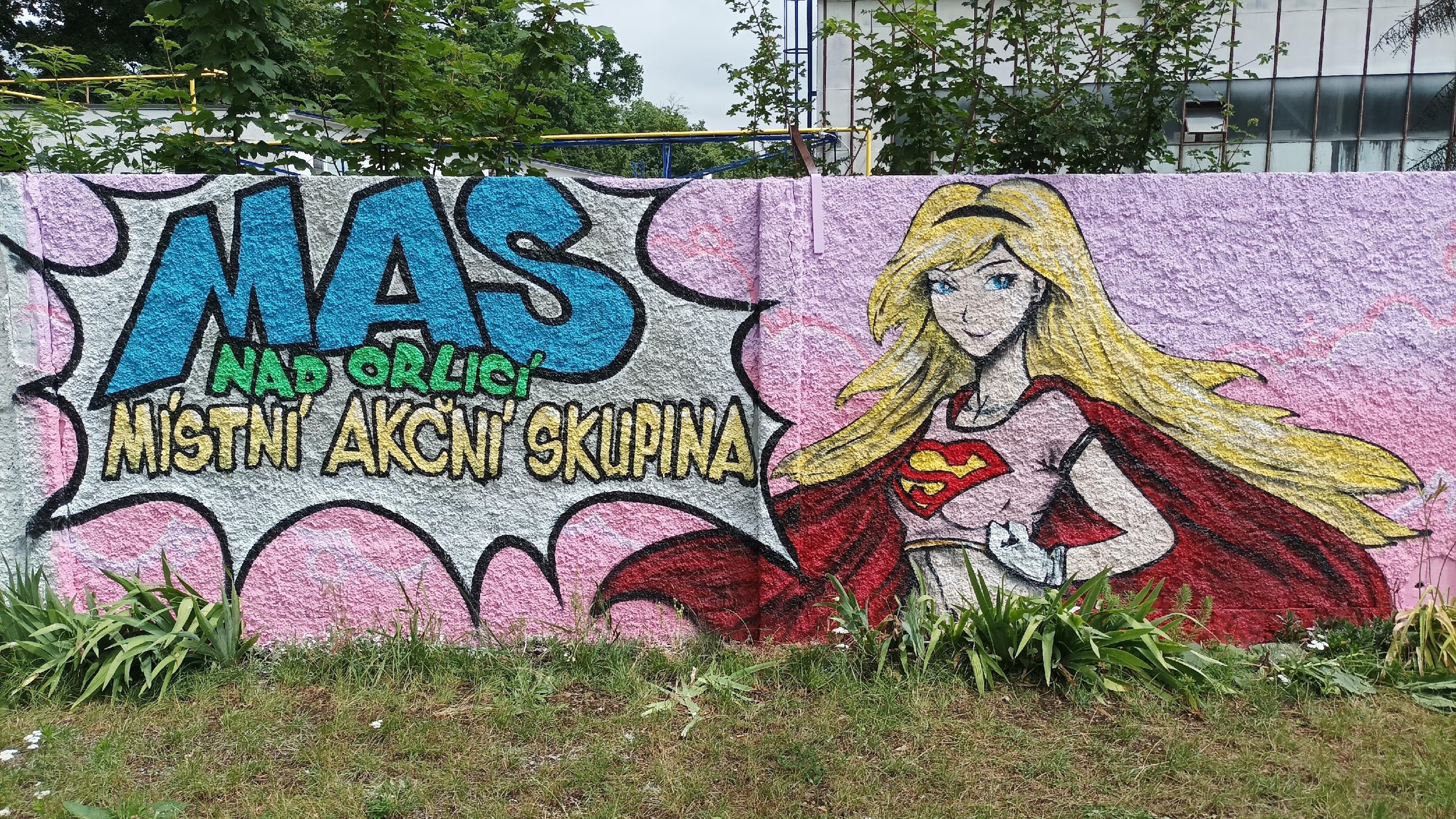